Včasná intervencia pre deti s rizikovým vývinom a ich rodiny: dobré správy, medzery a ako ďalej...
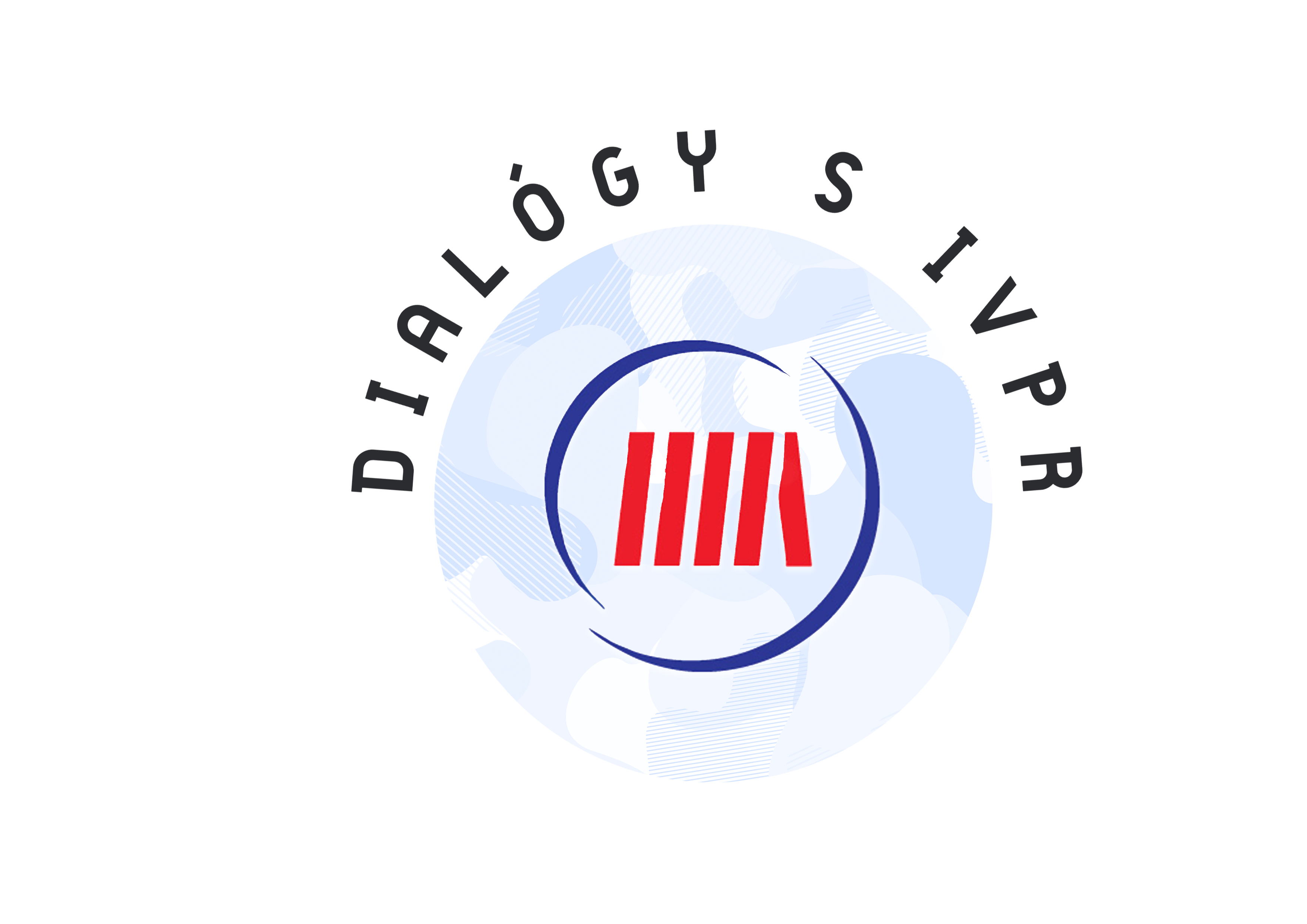 Darina Kválová
Martina Mičicová Ľuptáková
Bratislava, 19.2.2025
Ciele stretnutia
Predstaviť vybrané zistenia 2-ročnej výskumnej úlohy IVPR o VIRS
Diskutovať o využiteľnosti týchto zistení pre tvorbu politík (najmä v pôsobnosti MPSVR)
Kontext
Národná stratégia rozvoja koordinovaných služieb včasnej intervencie a ranej starostlivosti 2022-2030: medzirezortné prepojenie zdravotnej starostlivosti, vzdelávacích a sociálnych služieb s cieľom ich zvýšenej synergie
2-ročná výskumná úloha IVPR
Ciele výskumu
Zmapovať dostupnosť služieb VIRS pre deti so ZZ a ich rodiny,
Identifikovať osvedčené stimuly a bariéry prepájania služieb VIRS, 
Zmapovať súčasné nastavenie intenzity a foriem poskytovaných služieb / frekvencie kontaktov s rodinou terénnou aj ambulantnou formou.
Metodológia výskumu
Inšpirácia: Metodologický sprievodca mapovania	   služieb včasnej intervencie, UNICEF (2022)
20231. etapa
20242. etapa
desk research analýza literatúry a administratívnych dát o veľkosti skupiny detí so ZZ a poskytovateľoch VIRS
dotazníkový prieskum: rodičia detí so ZZ (222 odpovedí)
rozhovory s 3 matkami detí so ZZ a so zástupkyňami Platformy rodín + o. z. Cesta von
13 rozhovorov s poskytovateľmi služieb VIRS - SVI, (Š)CPP a s lekármi poskytujúcimi všeobecnú aj špecializovanú ambulantnú starostlivosť (24 respondentov)
Čo je včasná intervencia
M. Guralnick: systémový model VI
rodinné prostredie najviac ovplyvňuje a najlepšie podporuje vývin detí = zameranie na rodinu
poskytovanie informácií, vytváranie dostupných služieb a  podpora pri stimulácii dieťaťa
Učenie sa v bežných rutinách
Chodenie / mobilita, hovorenie / komunikácia
Portugalský model – miestne intervenčné tímy odborníkov z rôznych rezortov
Proces:
skríning a odporučenie služby rodine → overenie potrebnosti služby pre rodinu u poskytovateľa → začiatok poskytovania služby → interdisciplinárne zhodnotenie situácie rodiny → vyhodnotenie potenciálnych stresových faktorov rodiny → tvorba a implementácia intervenčného plánu → hodnotenie napĺňania intervenčného plánu → tranzícia do ďalšieho prostredia (napr. MŠ)
Vymedzenie VIRSv strategických dokumentoch
Agenda 2030 (OSN 2015), cieľ 4.2: 
do roku 2030 zabezpečiť, aby všetky dievčatá a chlapci mali možnosť kvalitného rozvoja v ranom detstve, prístup k starostlivosti a predškolskému vzdelávaniu, aby boli pripravení pre základné vzdelanie

Prvé iniciatívy v SR od 80. rokov:
Úsek včasnej diagnostiky a terapie detí s rizikovým vývinom pri Detskej psychiatrickej klinike (BA)

Cesta dieťaťa v ranom veku (MPSVR 2023):
prehľad intervencií v pôsobnosti MZ SR, MŠVVM SR a MPSVR SR + vstup dieťaťa do týchto služieb
Vymedzenie VIRSv strategických dokumentoch
MZ – Včasná identifikácia rizikového vývinu dieťaťa:
preventívne prehliadky u pediatrov + fyziatria / klinická logopédia / klinická psychológia

MPSVR – služba včasnej intervencie (SVI): 
špecializované sociálne poradenstvo, sociálna a komunitná rehabilitácia, stimulácia komplexného vývinu dieťaťa a vykonávanie preventívnych aktivít

MŠVVM - centrá poradenstva a prevencie (CPP) a špecializované centrá poradenstva a prevencie (ŠCPP):
poradenstvo, prevencia, diagnostika, terapia, rehabilitácia a reedukácia
Prijímatelia VIRS
Počet detí so ZZ navštevujúcich CŠPP a SVI vo vybraných rokoch
Prijímatelia VIRS
Deti navštevujúce vybrané typy služieb podľa druhu ZZ, 2022
[Speaker Notes: * Uvedený súčet je vyšší ako celkový počet prijímateľov SVI (2 563), čo naznačuje, že niektoré deti môžu mať aj viacnásobné ZP, hoci takýmto spôsobom nie sú evidované.]
Poskytovatelia VIRS
Počet zariadení VIRS podľa krajov, 2022
2022: 46 SVI, 149 CŠPP; 2023: 29 ŠCPP (z nich 4 pre deti do 5 rokov)
[Speaker Notes: Spomedzi nich sa špecializuje
8 na deti / žiakov s autizmom alebo ďalšími pervazívnymi vývinovými poruchami,
5 na žiakov s mentálnym postihnutím,
5 na žiakov s narušenou komunikačnou schopnosťou,
4 na žiakov s viacnásobným postihnutím,
4 na deti do 5 rokov,
2 na žiakov so zrakovým postihnutím a
1 na žiakov so sluchovým postihnutím.]
Poskytovatelia VIRS
Priemerný počet pacientov do 7 rokov na jednu ambulanciu, 2022
Poskytovatelia VIRS
Počet úväzkov vybraných profesií v CŠPP a SVI, 2022
[Speaker Notes: Zákon o sociálnych službách nestanovuje minimálny počet pracovníkov na zriadenie SVI, ani počet pracovníkov na počet klientov, či počet hodín strávených s nimi. Určuje len kvalifikačné predpoklady pre zamestnancov SVI.]
Financovanie SVI (2022)
Príjmy: 3 240 000 €
VÚC 81,7 %
dary a príjmy 5,4 %
podiel z 2-3 % dane 2,5 %
EÚ 0,2 %
Priestor pre otázky, komentáre a diskusiu
Skúsenosti rodičov detí so ZZ s VIRS
Informovanosť
Ako sa rodičia prvýkrát dozvedeli o odchýlke vo vývine alebo ZZ svojho dieťaťa
[Speaker Notes: Zdravotnícky personál dokopy: 57,7 %]
Informovanosť
Absolvovanie skríningu psychomotorického vývinuv ambulancii všeobecného lekára pre deti a dorast
12,5 %
33,8 %
9,7 %
Informovanosť
Navštevovanie SVI		→	 Ako sa rodičia dozvedeli o SVI
Najčastejšie využívané formy podpory
Prehľad navštevovania jednotlivých služieb a zdravotnej starostlivosti (%)
[Speaker Notes: MŠ špeciálne a integrované dokopy]
Najčastejšie využívané formy podpory
Súbežné využívanie služieb a zdravotnej starostlivosti
najčastejšie bolo paralelné využívanie 4 služieb/starostlivosti (26,6 %),potom 2 (19,8 %) a 3 (19,4 %)
SVI aj MŠ súbežne navštevovalo 54,6 % z detí vo veku 3 - 6 rokov
MŠ aj CPP/ŠCPP súbežne navštevovalo 41,7 % z detí vo veku 3 - 6 rokov
SVI a ŠCPP paralelne navštevovalo 22,1 % detí respondentiek
SVI a CPP paralelne navštevovalo 9,5 % detí respondentiek
Dostupnosť fyzioterapie
Vybrané dôvody nenavštevovania foriem fyzio-terapie deťmi s telesným/viacnásobným ZZ
Ambulantná
Pobytová
N = 33 a 49
[Speaker Notes: 31 % rodičov s deťmi s viacnásobným/telesným ZZ bola ambulantná poskytnutá bezplatne
50+km dochádzalo 24,1 % takýchto rodín]
Využívanie SVI
Frekvencia poskytovania terénnej služby SVI v roku 2023 (%)
Využívanie SVI
Plusy a mínusy SVI z pohľadu respondentiek
-
+
88,4 % respondentiek hodnotí SVI (aj) pozitívne
návštevy v domácom prostredí
odbornosť a schopnosť poradiť
pochopenie a ľudský prístup
38,9 % respondentiek hodnotí SVI (aj) negatívne
nízka frekvencia návštev
absencia nejakej formy podpory
[Speaker Notes: Terapia, psychická pomoc pre rodiča, logopédia, pomôcky na zapožičanie]
Využívanie ŠCPP a CPP
Frekvencia poskytovania terénnej služby ŠCPP a CPP v roku 2023 (%)
Využívanie ŠCPP a CPP
Doba čakania od podania žiadosti do začiatku poskytovania služby
Vzdialenosť dochádzania do CPP/ŠCPP
Platenie poplatkov v CPP/CŠPP
[Speaker Notes: SVI: 31,5 % áno]
Využívanie ŠCPP a CPP
Plusy a mínusy ŠCPP a CPP z pohľadu respondentiek
46,6 % respondentiek je (aj) spokojných s prácou 	CPP/ČSPP
odbornosť a práca sa deťmi
pochopenie a ľudský prístup
+
11,4 % respondentiek hodnotí ŠCPP a CPP	(aj) negatívne
dlhé čakacie doby
nízka frekvencia návštev
slabá flexibilita práce s dieťaťom
-
Celkové hodnotenieVIRS rodičmi
Rodičom chýba
Rodičom prekáža
príležitosť výmeny skúseností s inými rodičmi (31,3 %)
psychologické poradenstvo pre rodiča (26,9 %)
fyzioterapia (26,9 %)
miesto v MŠ (19,2 %)
sociálne poradenstvo (19,2 %)
vysoká cena (18,3 %)
komplikovaný systém (13,3%)
nedostatočná informovanosť - rodičov aj poskytovateľov (12,8 %)
geografická nedostupnosť (10 %)
[Speaker Notes: Dobre: 73,3 %
Zle: 26,7 %]
Priestor pre otázky, komentáre a diskusiu
Skúsenosti poskytovateľov
Skúsenosti poskytovateľov
Najviac zastúpené skupiny detí podľa ZZ
PAS
narušená komunikačná schopnosť
viacnásobné ZZ 

Problematická dostupnosť SVI a ŠCPP a CPP pre deti zo sociálne znevýhodneného prostredia
Nedostatočná informovanosť zdravotníckeho personálu o VIRS v iných rezortoch
Koordinácia a sieťovanie
Systematické a správne nasmerovanie rodiny / dieťaťa z jednej služby do ďalšej (podpora tranzície)
Poskytovanie integrovaných služieb a starostlivosti (na jednom mieste)
Dobrovoľná spolupráca poskytovateľov z rôznych rezortov 
Advokačné a vzdelávacie aktivity poskytovateľov 
Chýbajúci informačný systém VIRS
Ďalší rozvoj
Stratégia inkluzívneho prístupu vo výchove a vzdelávaní do roku 2030 (MŠVVŠ 2021)
sociálny pracovník ako súčasť poradenského tímu

Stratégia všeobecnej ambulantnej starostlivosti do roku 2030 (MZ 2022)
komunitná sestra pre dieťa a rodičov

Národná stratégia rozvoja koordinovaných služieb včasnej intervencie a ranej starostlivosti 2022-2030 (MPSVR SR 2022) a jej Akčný plán na roky 2022-2023
vypracovanie metodík zameraných na postupy pri poskytovaní služieb VIRS tak, aby sa nastavila minimálna kvalitatívna úroveň poskytovania týchto služieb na celom území SR
Námety z prieskumu
zvyšovanie dostupnosti VIRS terénnou formou 
zabezpečenie dostupnosti VIRS pre rodiny zo sociálne znevýhodneného prostredia
cesta dieťaťa v zdravotníctve aj na úrovni krajov 
podpora výmeny informácií 
personálne kapacity
Podrobné výskumné zistenia
Výskumná správa z 1. etapy
Kválová, D., Mičicová Ľuptáková, M. 2024. Analýza dát o dostupnosti a prepojení služieb včasnej intervencie a ranej starostlivosti na Slovensku. Bratislava: Inštitút pre výskum práce a rodiny. https://ivpr.gov.sk/wp-content/uploads/2024/04/Analyza_dat_vcasna_intervencia_Kvalova_Luptakova_2024.pdf
Výskumná správa z 2. etapy
Kválová, D., Mičicová Ľuptáková, M. 2024. Učenie sa v bežných činnostiach a rutinách: prepájanie služieb včasnej intervencie a ranej starostlivosti pre deti s rizikovým vývinom alebo so zdravotným znevýhodnením a ich rodiny. Bratislava: Inštitút pre výskum práce a rodiny.
https://ivpr.gov.sk/wp-content/uploads/2025/02/ucenie_sa_v_beznych_cinnostiach_dk_mlm_vu_2024.pdf
Priestor pre otázky, komentáre a diskusiu
Ďakujeme za pozornosť
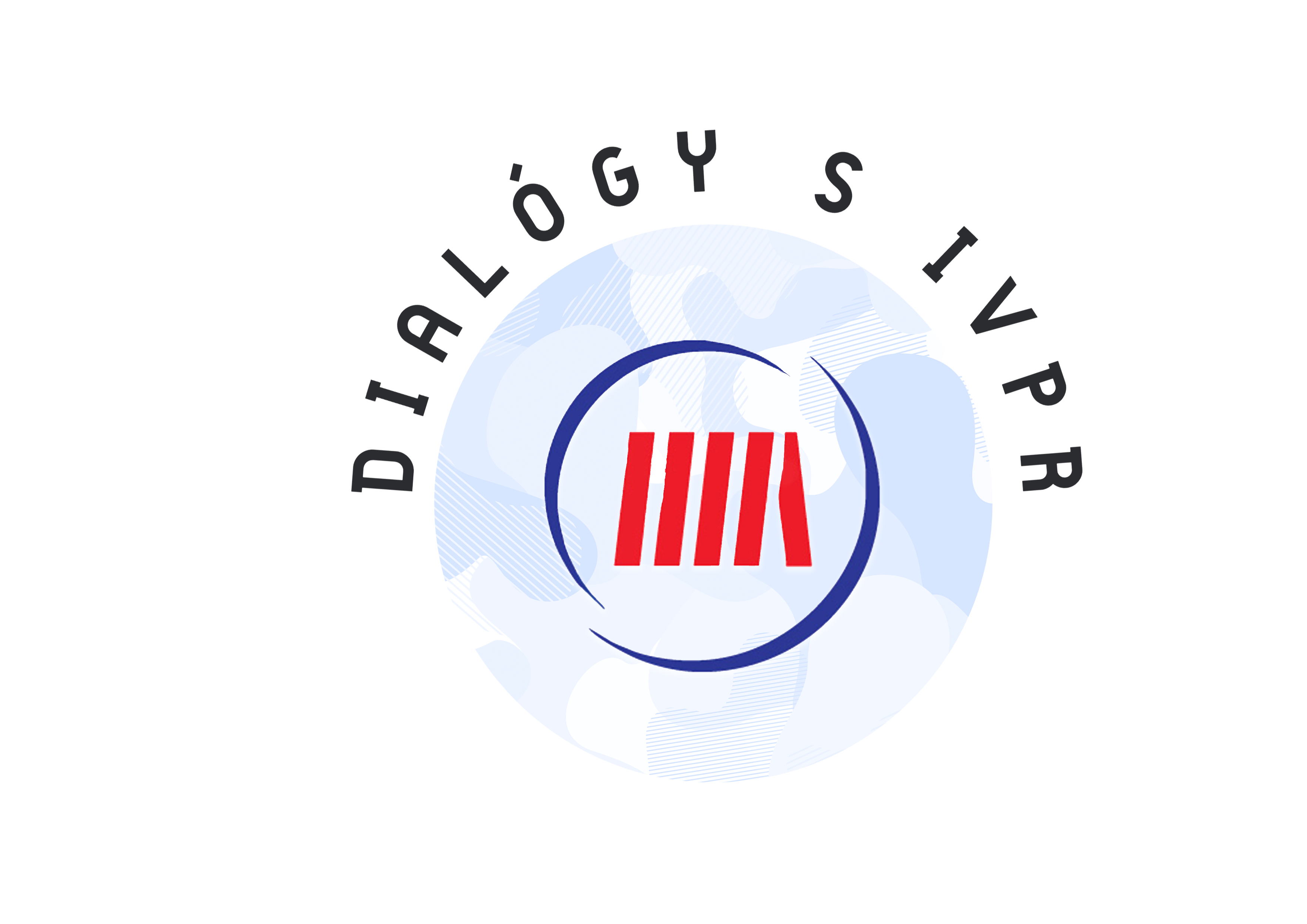 Darina Kválová
Martina Mičicová Ľuptáková
Bratislava, 19.2.2025